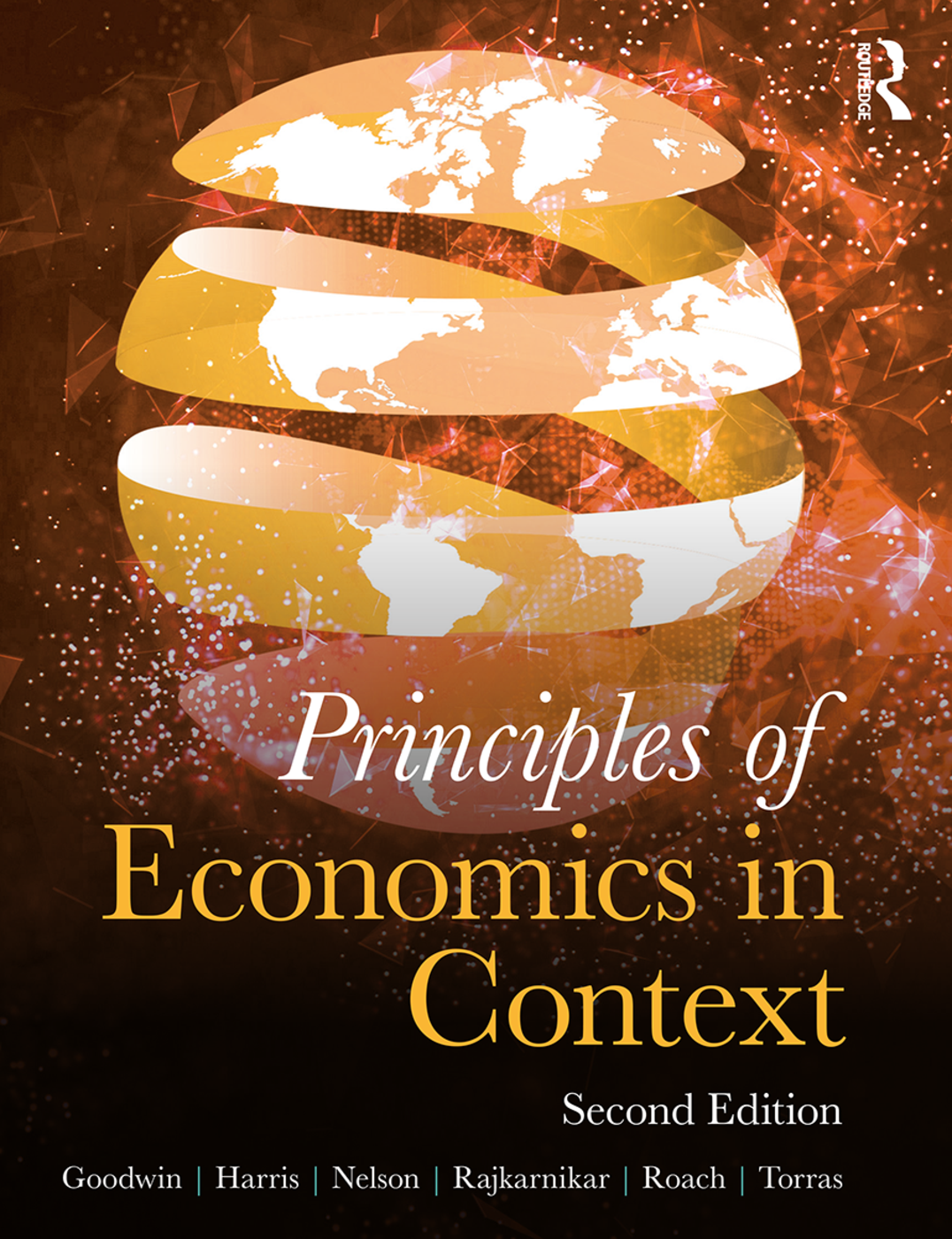 Chapter 1:

Economic Activity in Context
Table 1.1 A Potential List of Final Goals
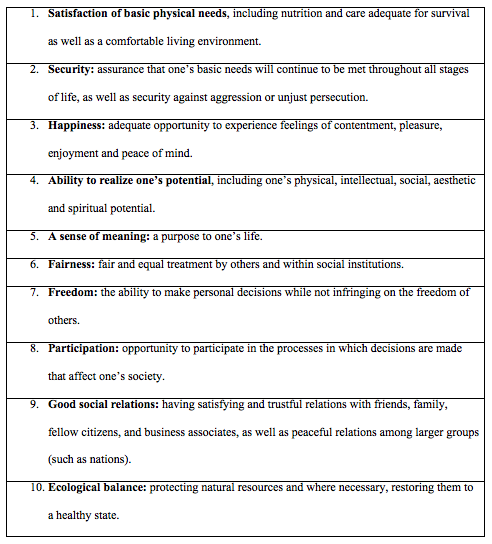 Stock
Flows
Stock
Additions
Initial
Next
Stock
Stock
Subtractions
Time
Figure 1.1 The General Stock-Flow Diagram
Initial
Next
Stock
Stock
[Speaker Notes: Figure 1.1]
Additions
or Inflows
Stock
Subtractions
or Outflows
Figure 1.2 “Bathtub”-Style Diagram
[Speaker Notes: Figure 1.2]
Figure 1.3 Society’s Production-Possibilities Frontier
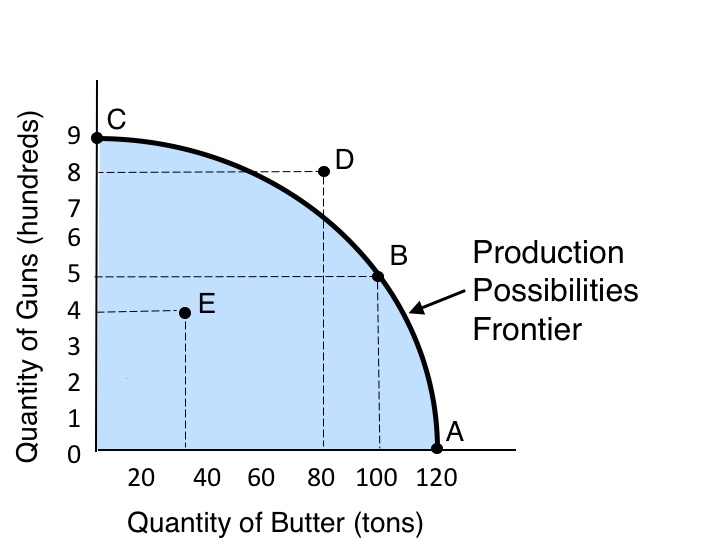 Figure 1.4 An Expanded Production-Possibilities Frontier
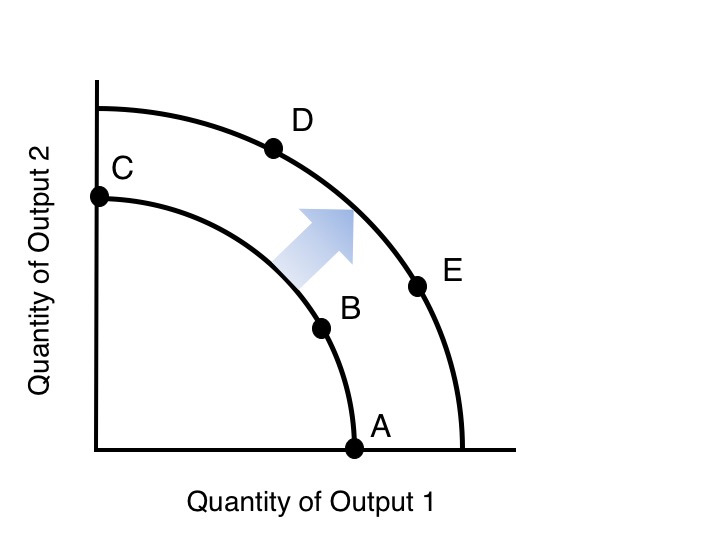 Figure 1.5 Society’s Choice between Current Production and Future Resource Availability
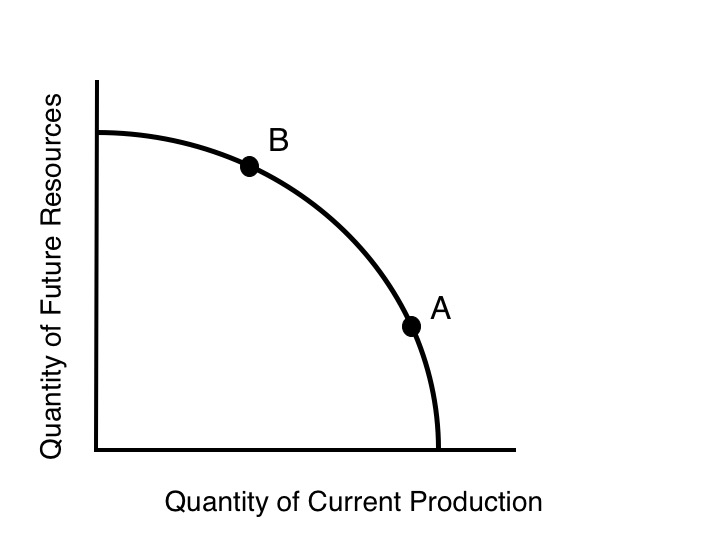 Figure 1.6 Potential Future Production-Possibilities Frontiers
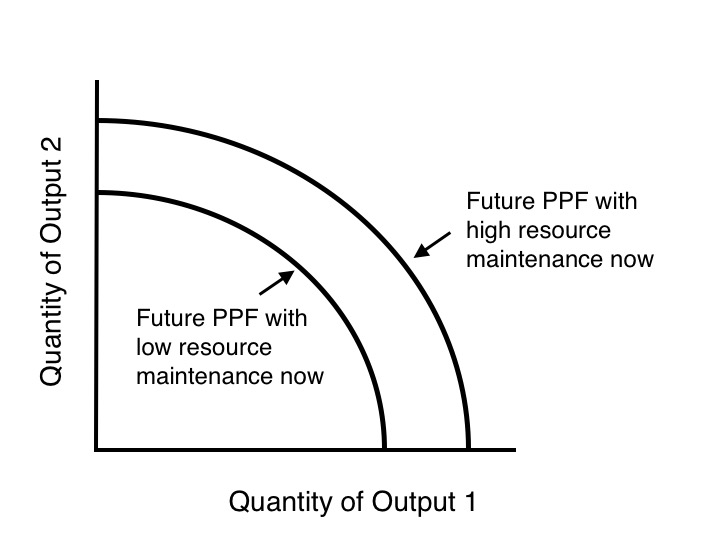